安和國小105學年度家長日
歡迎您
會議流程
認識您孩子的導師—楊美環
畢業於輔仁大學企管系。花蓮師範學院學士後教育學分班。

民國84年開始投入教職。在安和國小邁入第17年教職生涯。

    因為開竅得慢，從小就並非一個頂尖的學生。求學過程中，也因其他手足的課業都不錯而心生挫折。

因為遇見賞識自己的老師和相互提攜的同學，而突飛猛進。

一路就是跌跌撞撞的摸索過程
啟發
孩子要先能做好份內的事，有責任感
給孩子摸索的時間，陪伴、等待並監督孩子
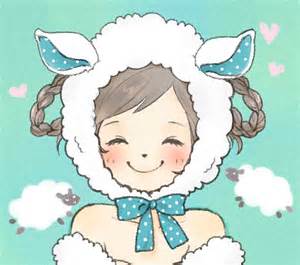 我的理念
孩子有自己的特性。讓他們喜歡自己，願意上學，教學才有可能。社會上能夠成功的人，往往不是因為過去的課業頂尖，而是因為專業加上做人處世的態度。這其中，又以做人處世最為成功的要件。
 
    在這個高度競爭的社會，也許懂得如何生活以及能夠喜歡自己，比取得高學歷來的重要。否則，不會有那麼多年輕人迷失自己，輕生不愛惜自己。
 
    成績不是最重要的，試著多方面去欣賞孩子，適度的要求而非放縱。願，我們的孩子都能找到自己的方向，因為喜歡自己而願意建設自己。
 
愛  不是事事皆為他代勞
愛  不是一味的要求他
愛  是欣賞  是鼓勵  是引導
一、學校重要行事報告
成績考查
期中考11/1、11/2  
期末考1/12、1/13
運動週
11/21-11/25
校內語文競賽
12/19-12/23
推選班級代表
班級經營事項
孩子們的一天
7:20-7:40 到校
鼓勵在家使用早餐
不吃零食
儘量不要帶錢到校
鼓勵使用削好的鉛筆
儘量不要買按壓式的
     鉛筆或原子筆
儘量使用布製鉛筆盒
學生請假 :2260-3451
                                      轉666
或手機、簡訊。
獎勵制度
每日好章
小組競賽
課堂個人表現
班會 收取與管理方式
班費收取300元，調查結果
25票贊同
  2票沒意見
管理方式
委由導師管理
推選班親爸媽管理
我們的同心---童心園地
老師的聯絡方式
班級網頁
http://web.anhoes.ntpc.edu.tw/
最常見的問題
父母感覺孩子課業退步了
自動鉛筆很方便，孩子很想要
書包很重
在學校學了兩年的英語，孩子的英語程度還是不好
3C教養很生氣，我的孩子…..
課程說明—國語
提升孩子聽說讀寫的能力
鼓勵課前預習(五燈獎)  — 課文、生字、生字筆順、查字典、想一想
作業類型  : 1.生甲、生乙
        2.圈詞簿
        3.國語習作
        4.國語作業簿
教學中 :  國語課本+國語課堂練習簿(回家研讀+課堂討論)
您可以努力的方向: 1.指導孩子預習
                                     2.陪讀…
                                     3.訓練孩子將話說完整
數學
數的部份:數到1000，分數的概念和累加、三位數的乘法、認識除法(整除和餘數)
幾何的部份:正方形和長方形、周界和周長
圓形
長度:公分與毫米的關係與換算
社會
共6個單元
以學習、學校生活和家庭生活    的學習為主軸
期中考查，各3個單元
寫作指導…目前的計畫
作文  :  基本篇數  6篇
日記 :  會設定主題，隔週末寫。
讀報: 以學習單的方式練習，隔週末進行
其他 :  請家長與孩子多互動，增加生活經驗，藉由談心去引導孩子敘事和抒發情感的能力。
班級巡迴演說..
每學期一次。
老師會篩選稿子給孩子。請家長協助指導孩子事先背誦完畢並多練習。
課堂上，也會給予孩子上台對著全班同學演練的機會。
三年級的盛事
運動週….60、100公尺賽跑、樂樂球擲遠
運動會….大隊接力比賽、趣味競賽
語文競賽—(1)國語朗讀 
        12月中        (2)硬筆書法
                              (3)閩南語朗讀
                              (4)英語拼字
4.   校外教學(下學期)
需要給孩子零用錢嗎?
很多人覺得想要給孩子規劃和使用零用錢的機會
但
您必須清楚， 孩子如何使用它。想要與需要之間，孩子分得清楚嗎?   

有的孩子有零用錢，有的孩子沒有。在學校所造成的效應就是，乞討與羨慕甚或(偷)帶零用錢….. 沒有人樂見此點

所以，我比較建議…….不需要帶零用錢到學校來<可給予零錢和備用金或電話卡>
而且，我會規定 <去合作社買東西>，要先跟老師報告
也希望您若是有給孩子零用錢和買早餐、點心的自由時，一定要孩子清楚的說明他買了什麼，花了多少，剩下多少? 錢在哪裡? 這樣才能稍稍教到孩子<理財的概念>
快樂學習的真實意義
是能享受到學習和<知道>的樂趣
在孩子還沒能夠享受前這些前，<學習>其實是辛苦的
訓練孩子獨立的方式
古云 :不教而殺謂之虐
 陪伴、支持與督促    孩子大了，父母雖然要練習放手，但放手不是放任，獨立之前的 陪伴與監督不可以少。一定要確認孩子  已建立了<好習慣>，您才能放手。
傾聽孩子的聲音，但心情要穩住。不要急著出手
和孩子一起演練
開學以來，老師的看見與感覺
1.班上的家長都很關心孩子。都有按時簽閱聯絡簿的習慣，且回條與調查也都能迅速的交回學校。感謝家長們的配合。
2.孩子都有按時完成作業。但仍有少數迷糊鬼，忘了交作業。
3.預習的習慣，在孩子習慣建立前真的很期待家長的參與。希望能透過親師的合作，教導並養成孩子預習課業的好習慣。
以愛為基礎，希望孩子有韌性。
今晚    感謝您的參與     一起同心
   為了我們的孩子  
                                    美環老師  與您共勉